В гостях у Лосяша
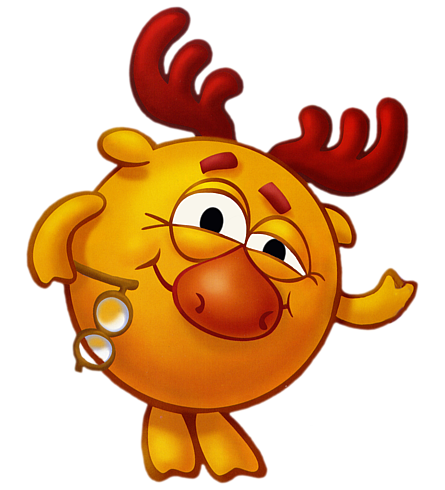 Разработала: воспитатель Аринушкина А.А. и Платонова О.Н.
Дидактическая игра «Цветная вода»
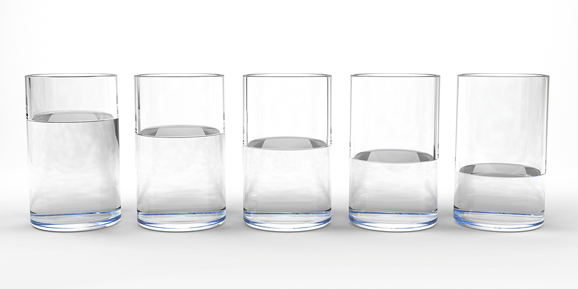 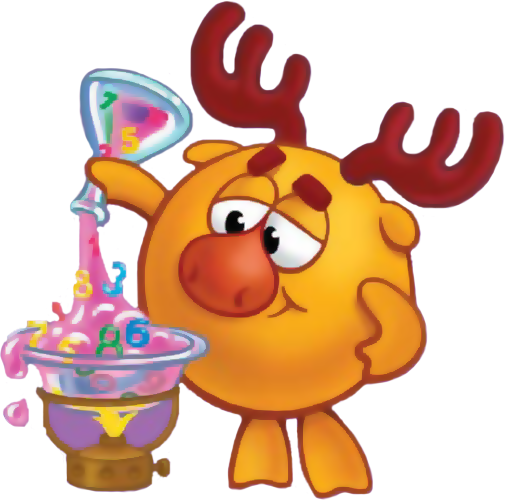 Дидактическая игра «Уровень воды»
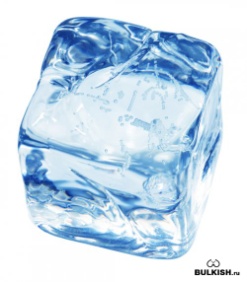 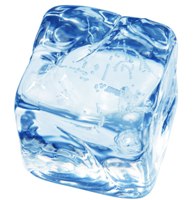 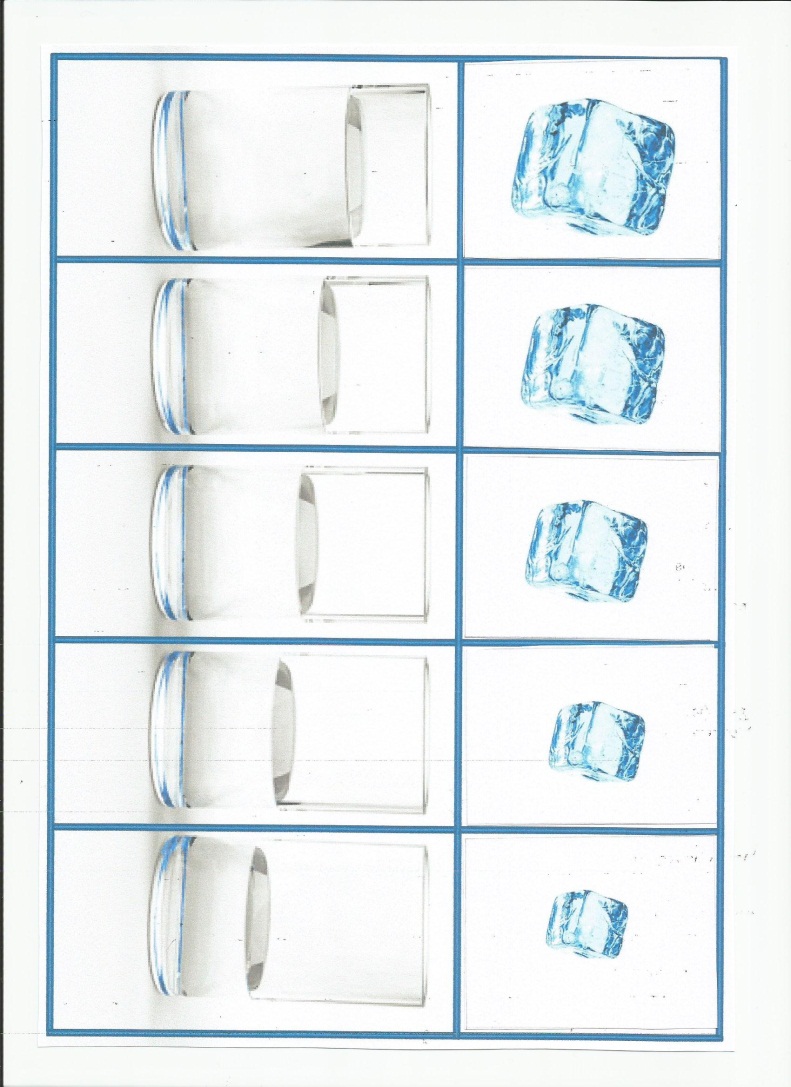 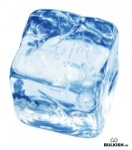 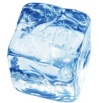 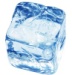 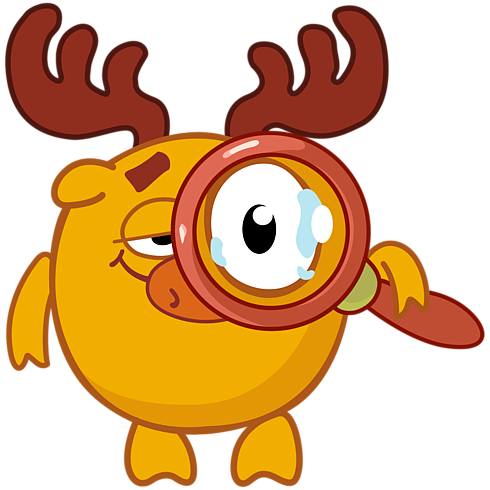 Дидактическая игра « Цепочка превращения»
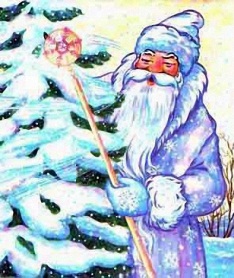 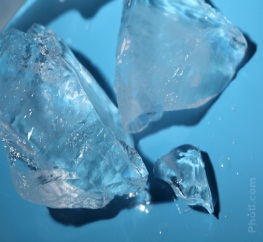 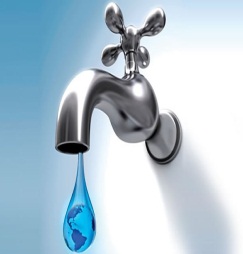 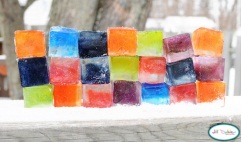 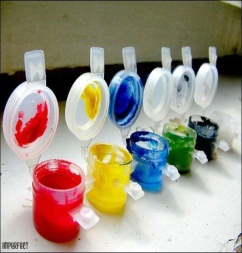 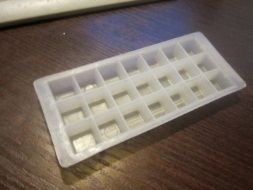 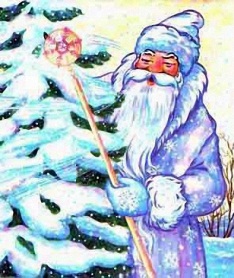 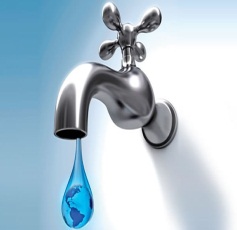 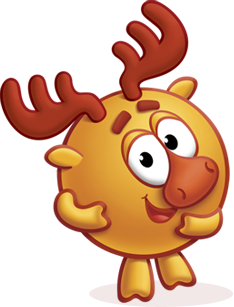 Расположи картинки
по порядку роста дерева
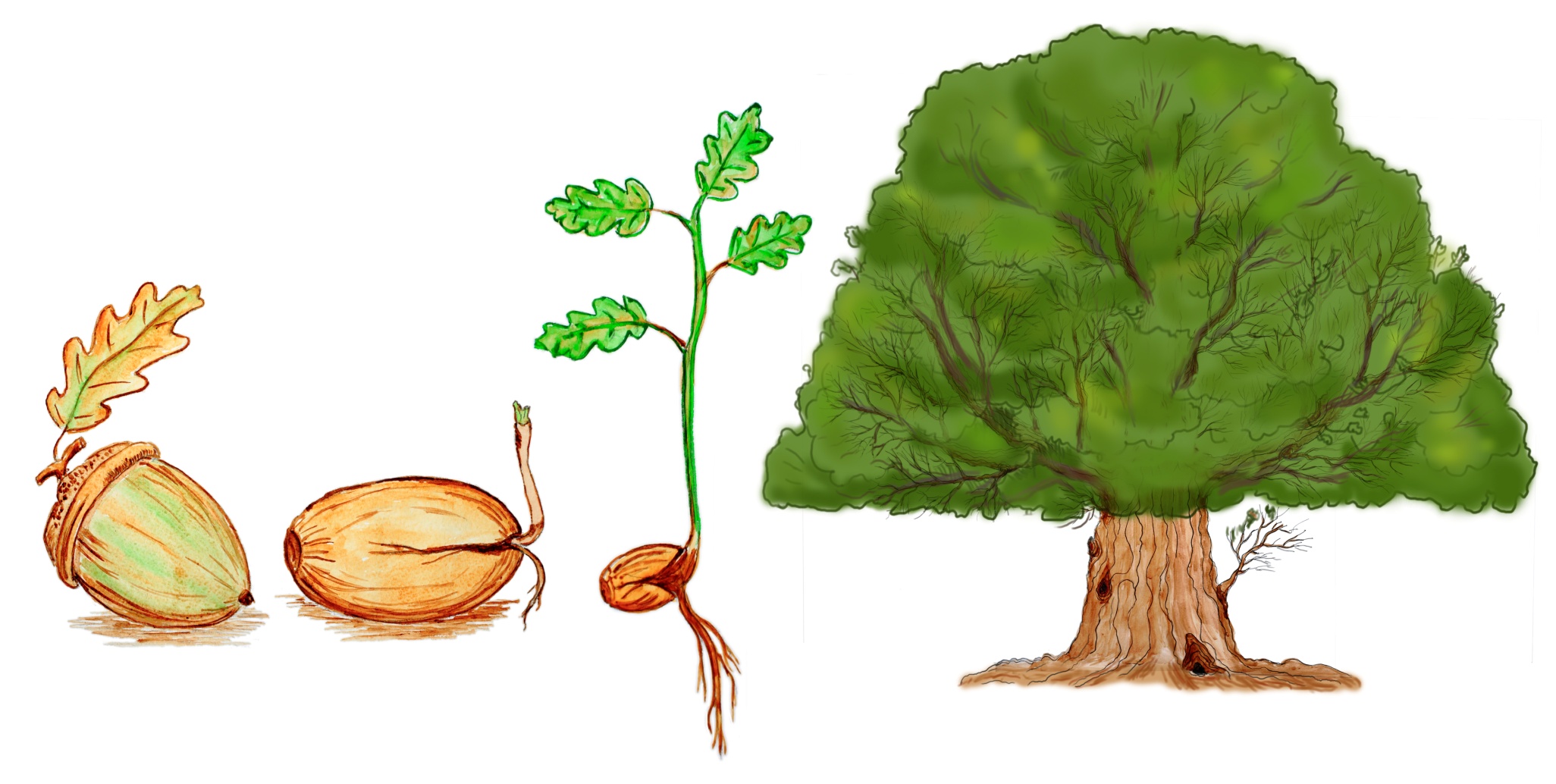 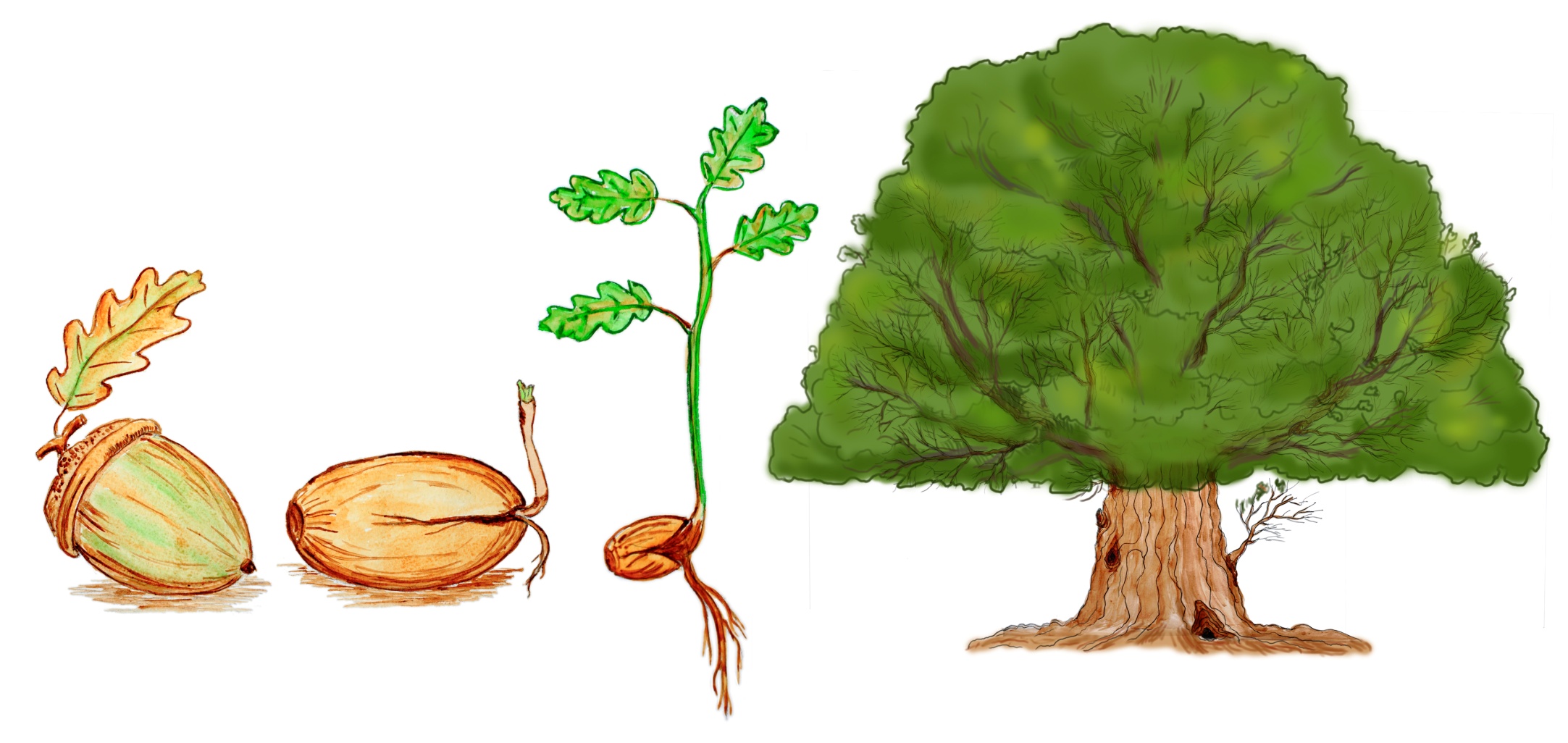 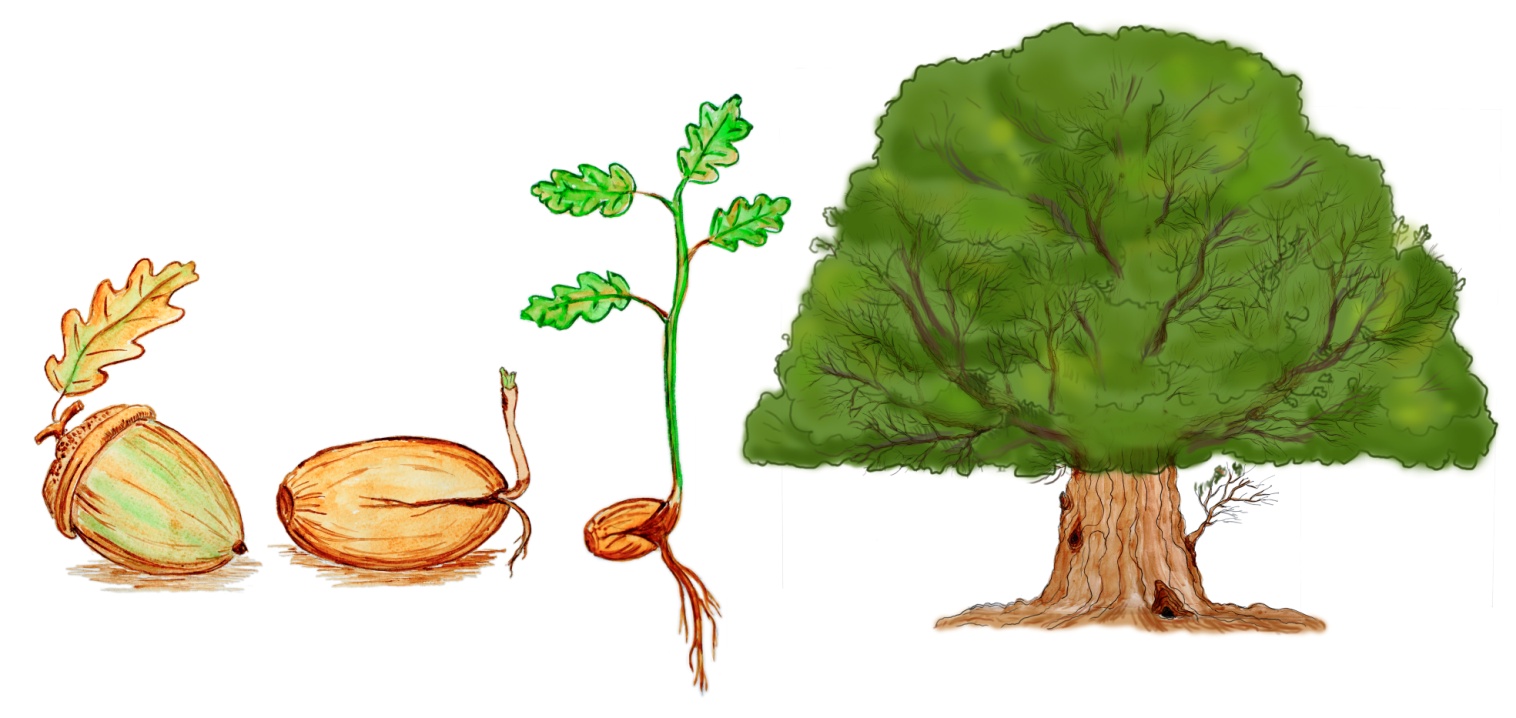 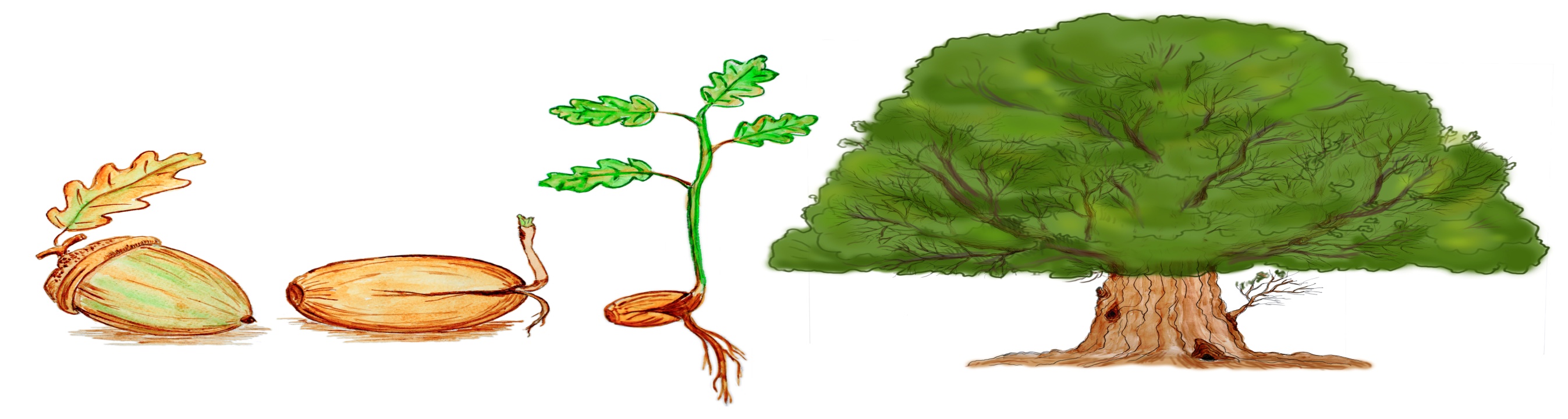 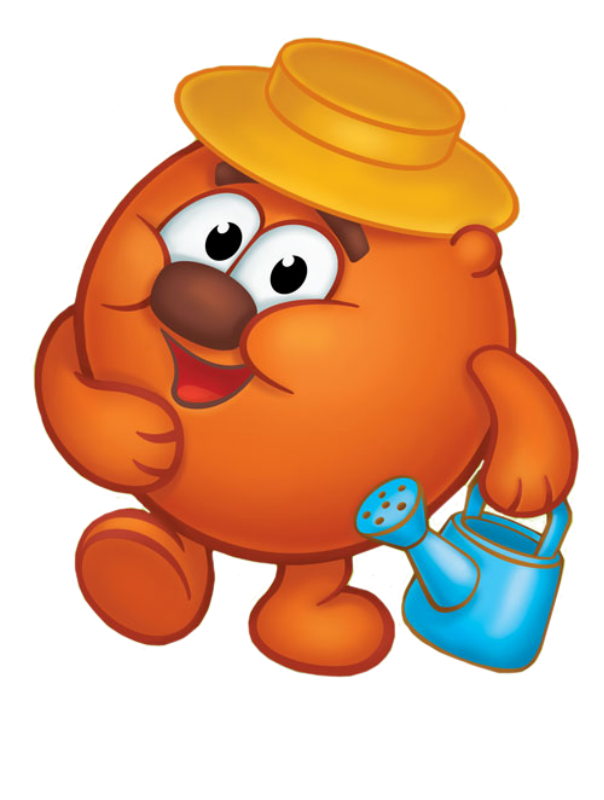 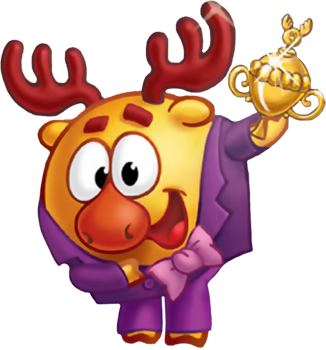 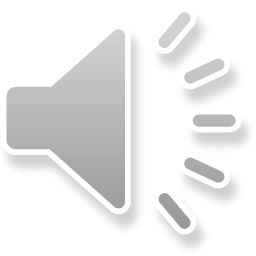